"Gestão de Resíduos Sólidos na Gastronomia”
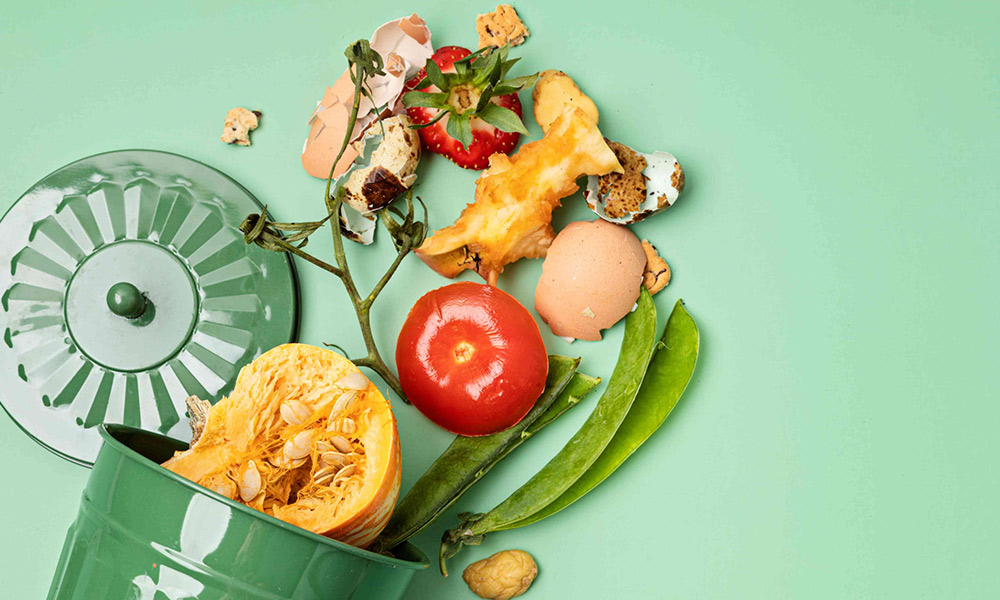 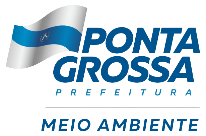 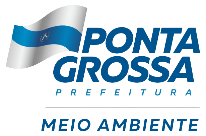 SUSTENTABILIDADE
É encontrar o equilíbrio na utilização dos recursos naturais, com práticas sustentáveis para minimizar a exploração do meio ambiente e a poluição irracional atendendo as necessidades básicas das gerações futuras.
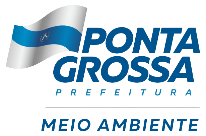 TRIPÉ DA SUSTENTABILIDADE
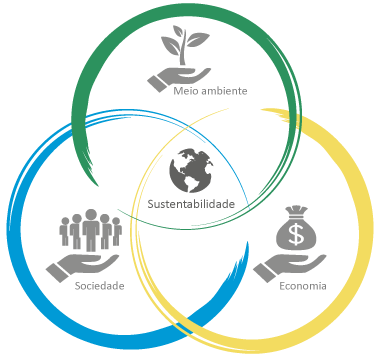 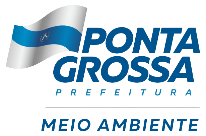 O QUE É SER ECOLOGICAMENTE CORRETO?
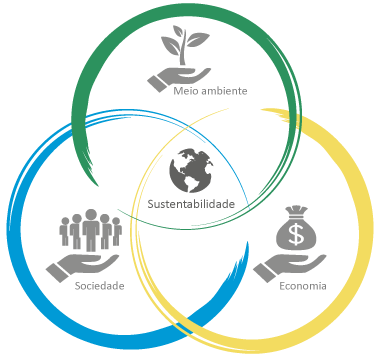 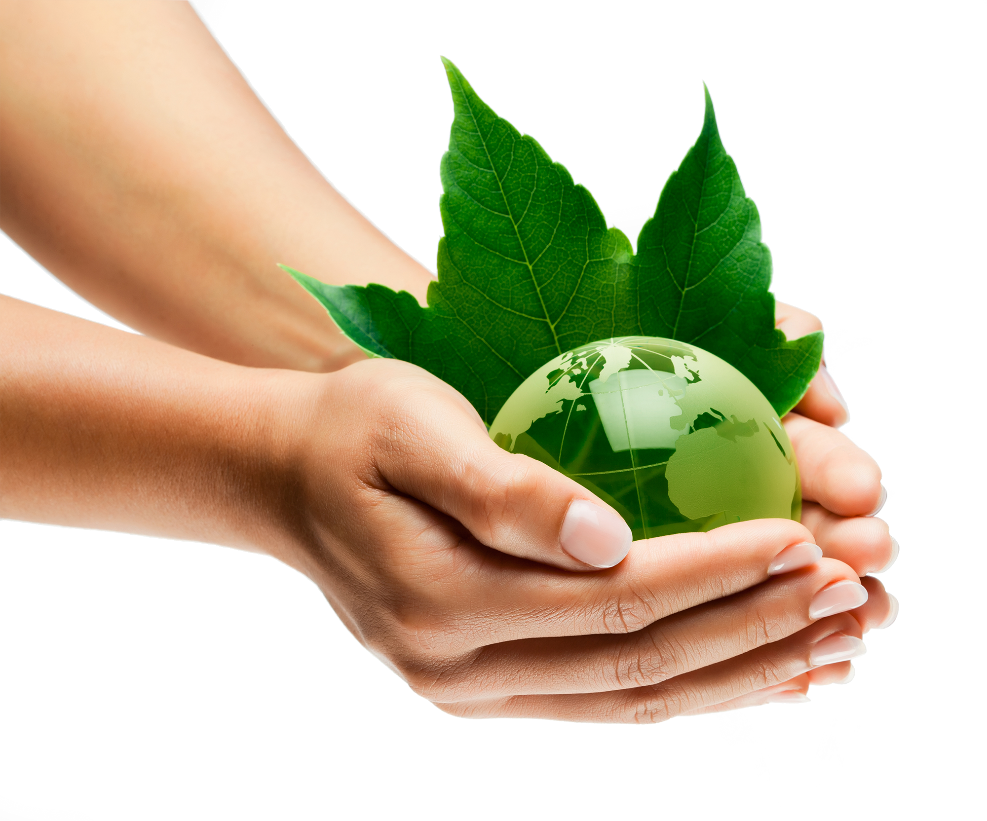 É a importância de considerar o meio ambiente ao longo do desenvolvimento da humanidade, evitando os impactos ambientais negativos e o desgaste dos recursos naturais.
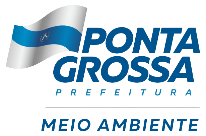 O QUE É SER ECONOMICAMENTE VIÁVEL?
Investir economicamente em prol do bem-estar social, gerando lucros e NÃO devastando o meio ambiente.
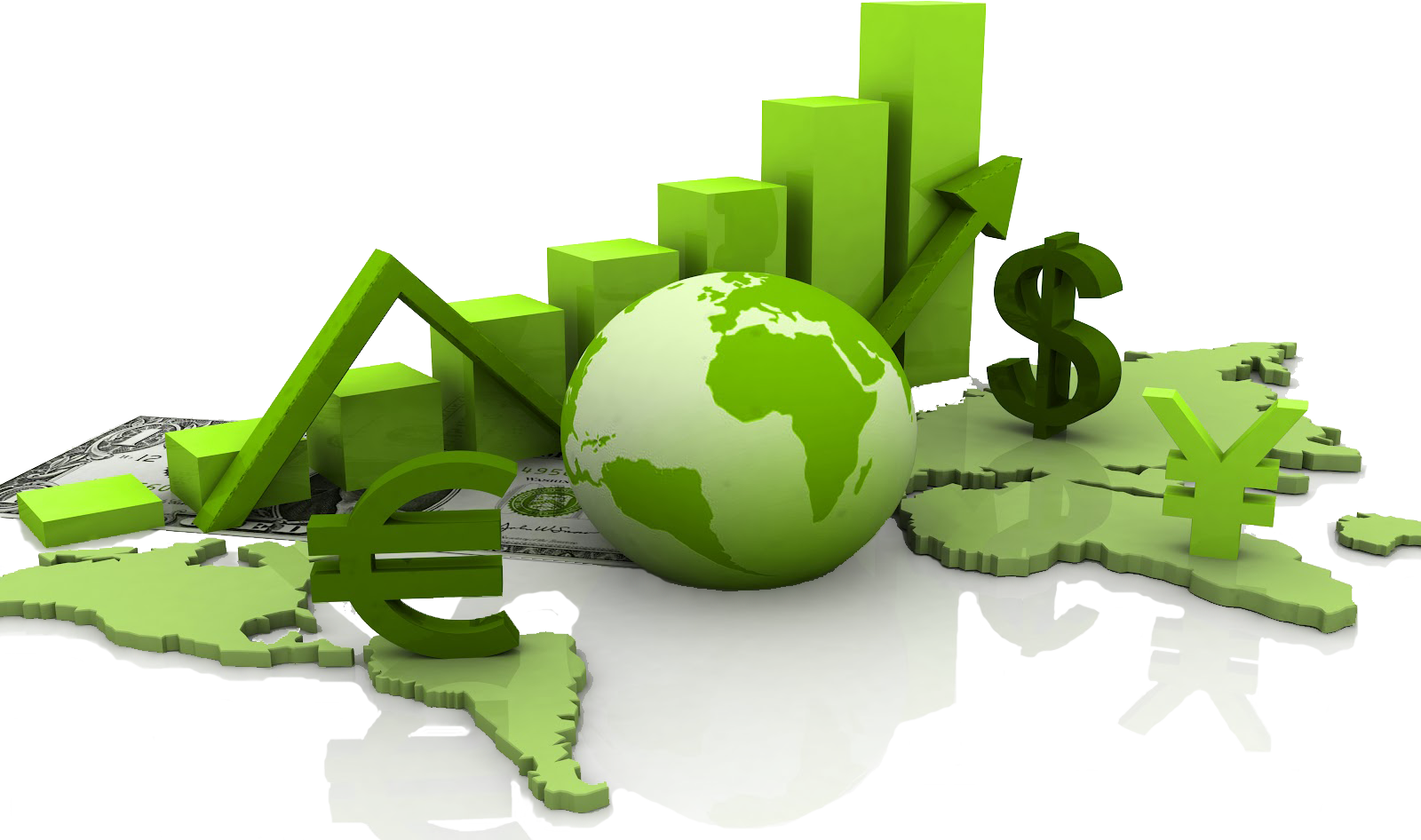 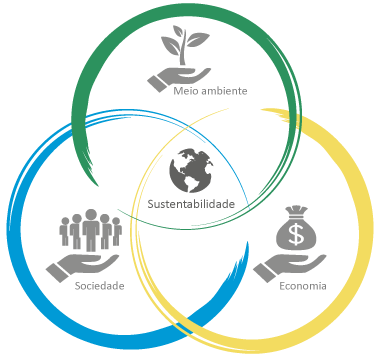 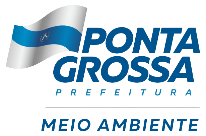 O QUE É SER SOCIALMENTE JUSTO?
É o modo como o ser humano é tratado, seja pela sociedade ou por uma empresa, valorizando a qualidade de vida  juntamente com os outros dois aspectos: ambiental e econômico.
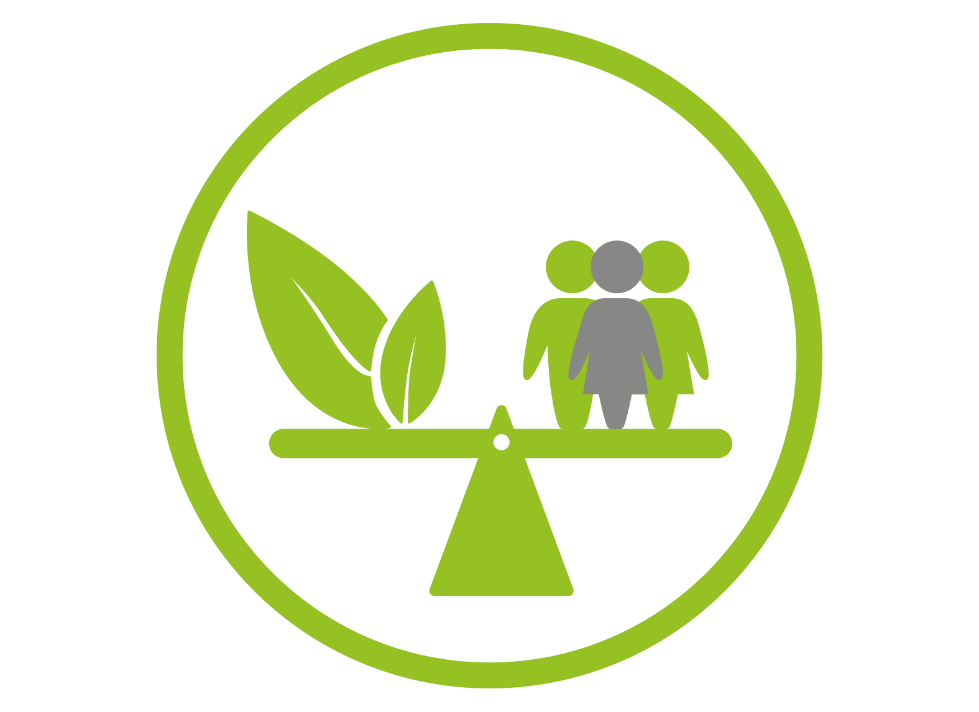 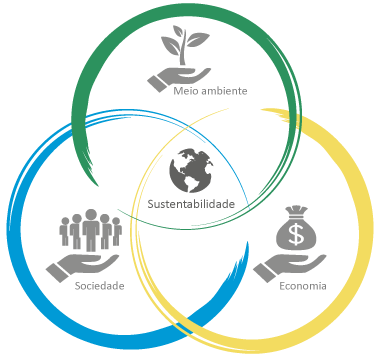 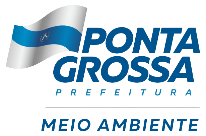 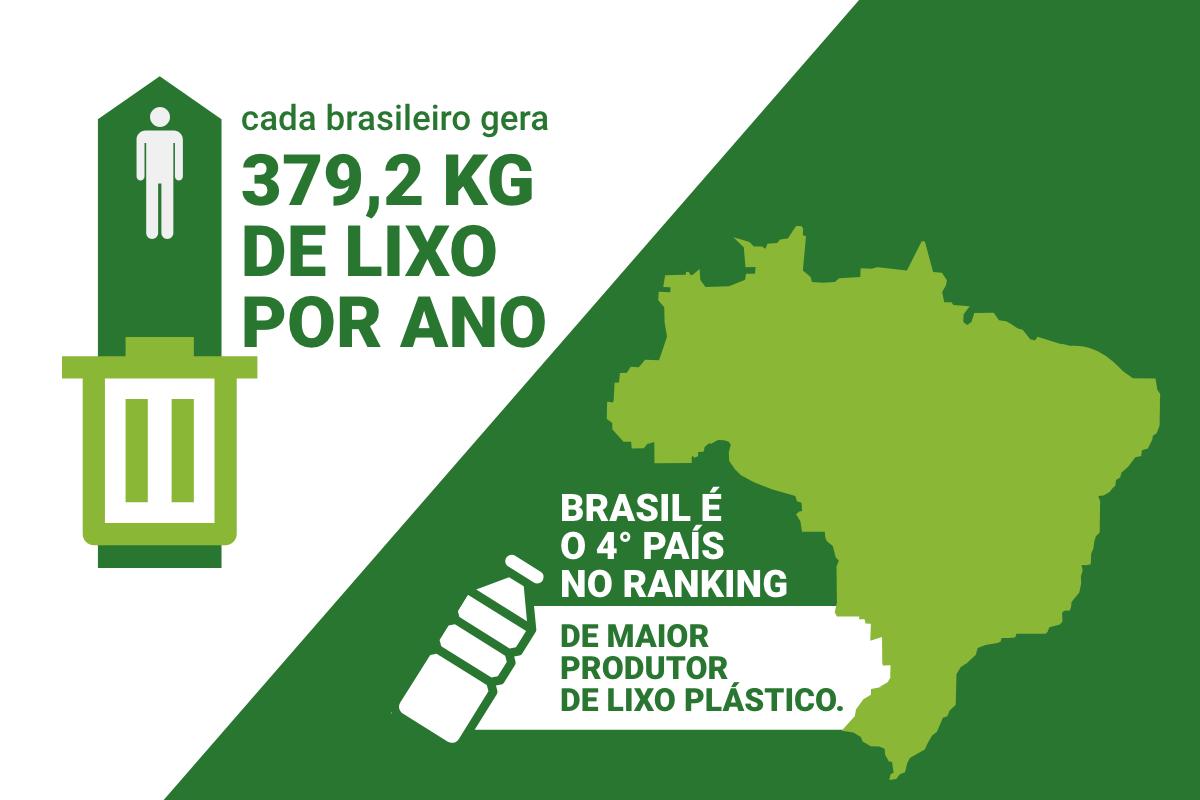 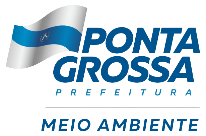 Lei 12.305/2010
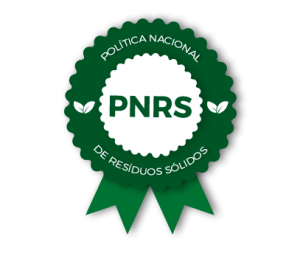 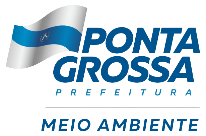 RESÍDUO SÓLIDOOULIXO
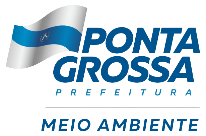 RESÍDUO SÓLIDO: 
É representado por todos os materiais descartados pelas atividades humanas.
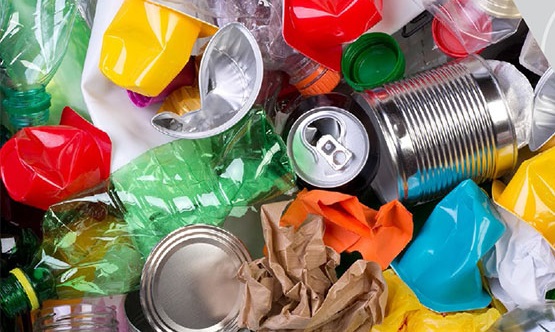 LIXO:
Pode ser definido como algo que não tem mais utilidade para uma pessoa ou processo produtivo.
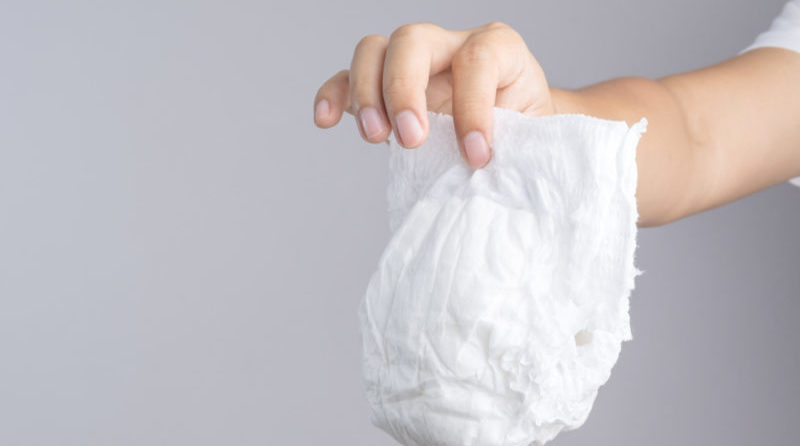 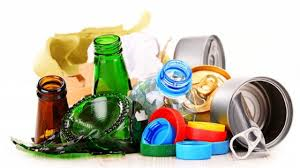 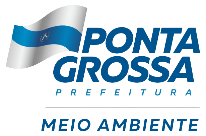 INORGÂNICOS
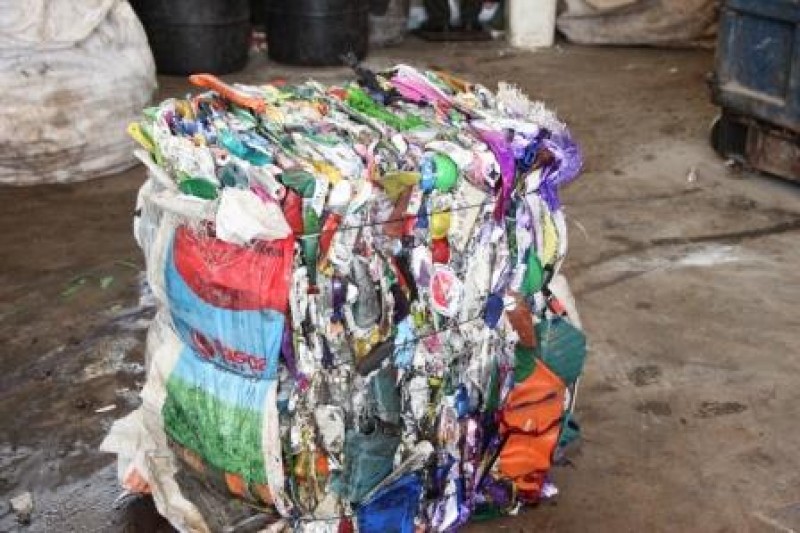 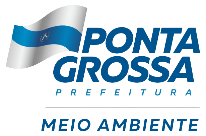 Orgânicos Alimentícios
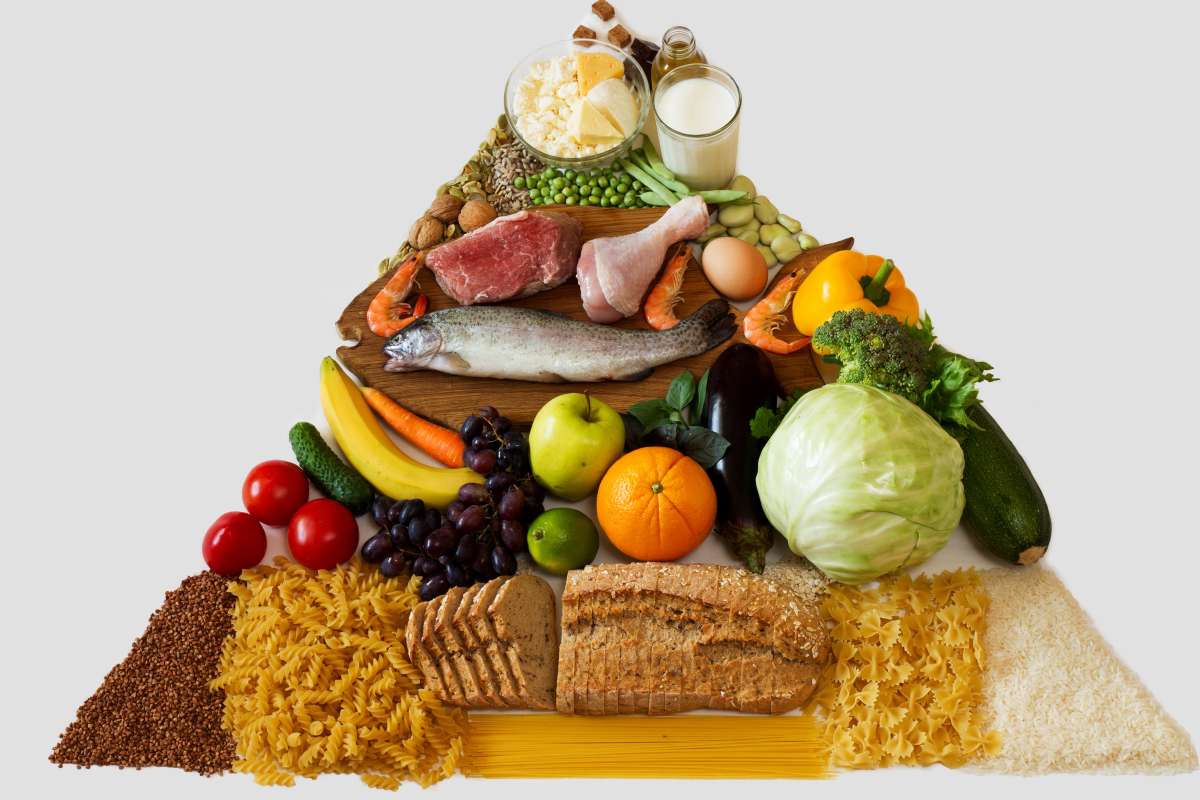 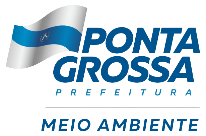 ORGÂNICOS Não alimentícios
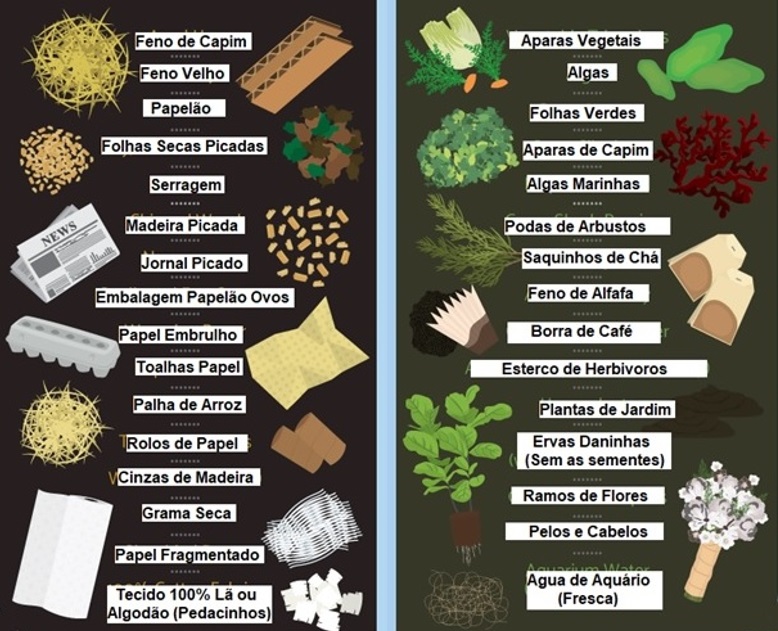 População de 356 mil habitantes
Geração estimada de RSU 7.700 t/mês
Estima-se que 33% sejam de orgânicos
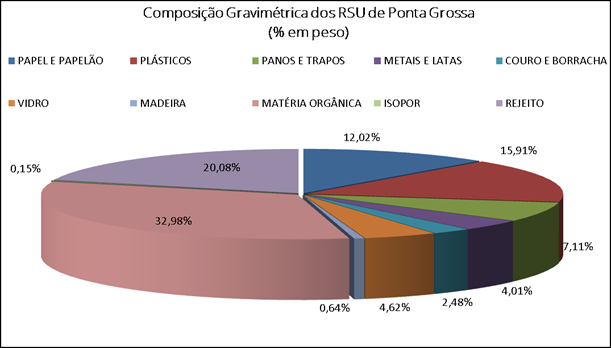 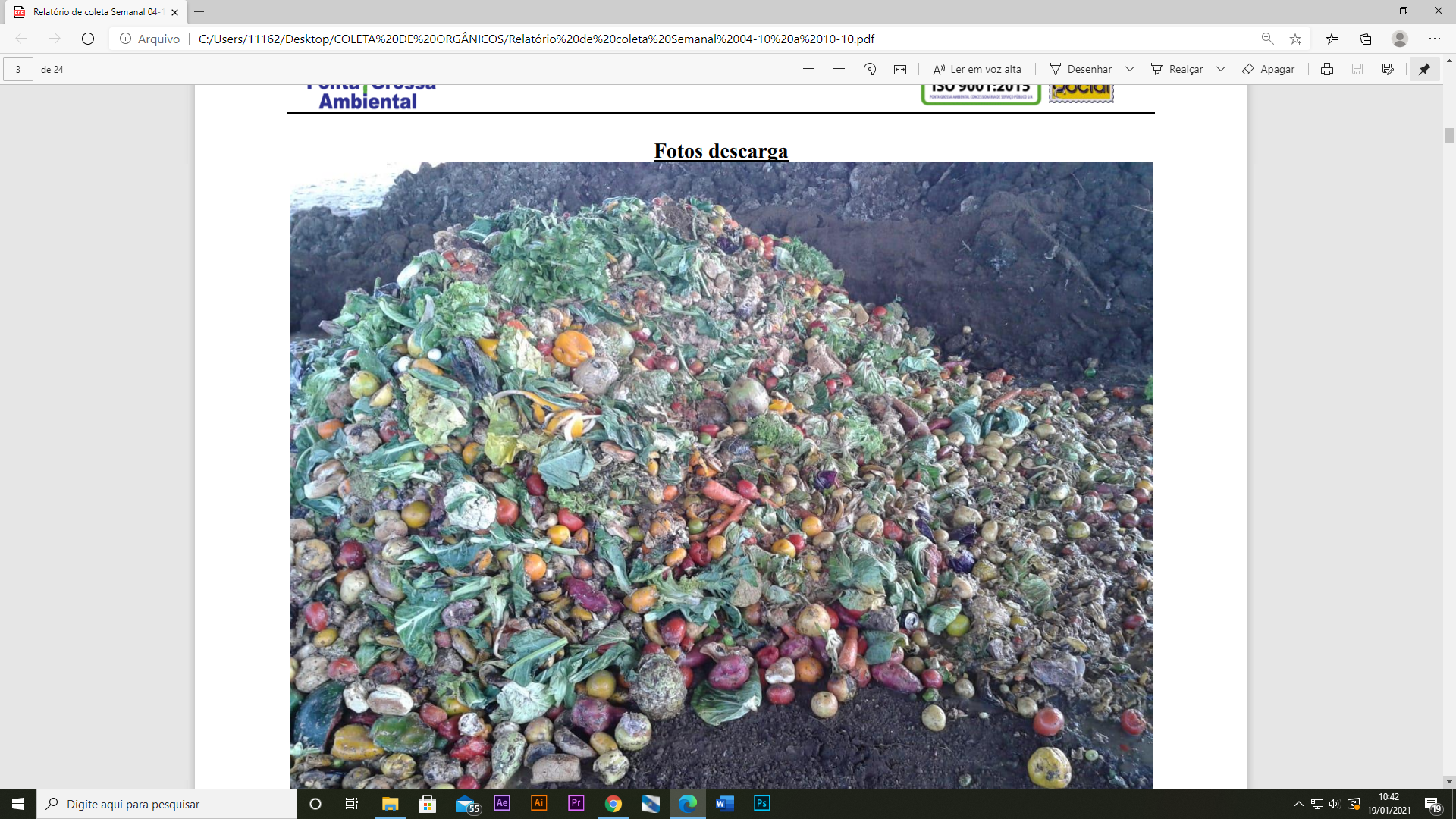 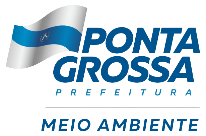 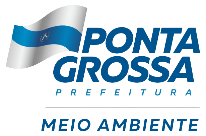 Diminuição da produção de resíduos;
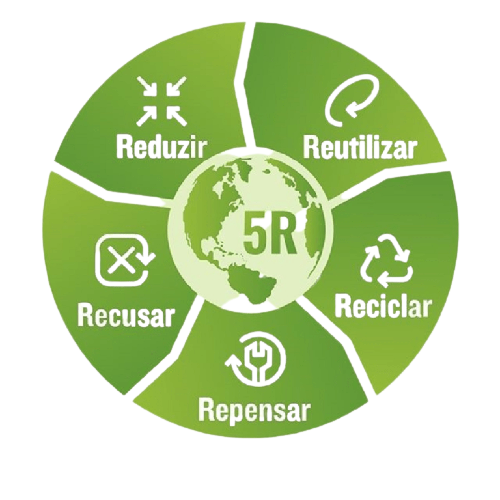 REPENSAR
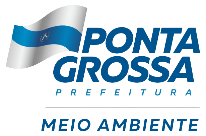 “Nosso comportamento diário”
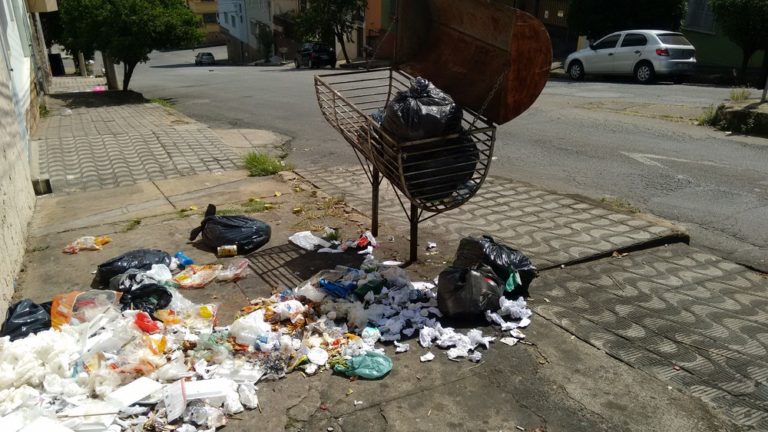 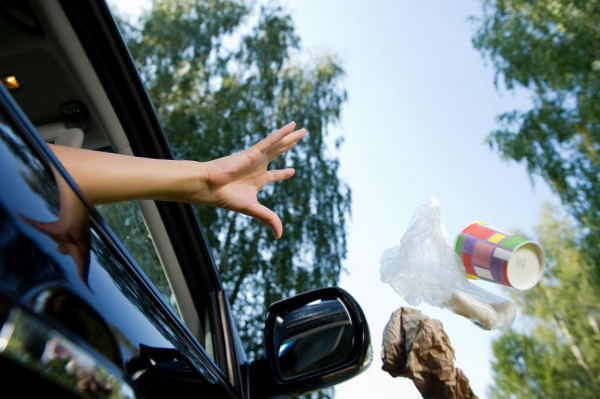 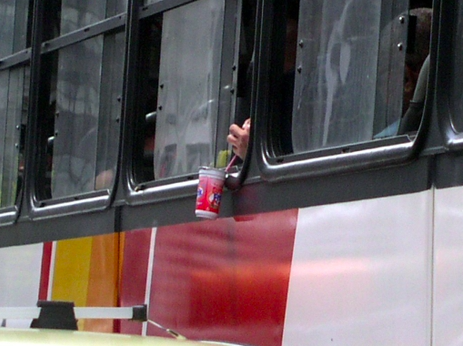 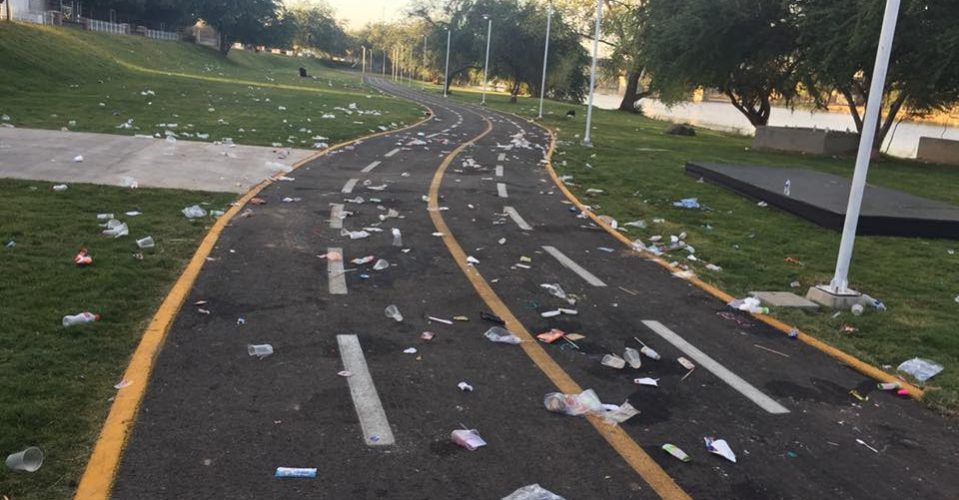 REDUZIR
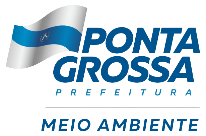 “A quantidade de resíduo que produzimos”
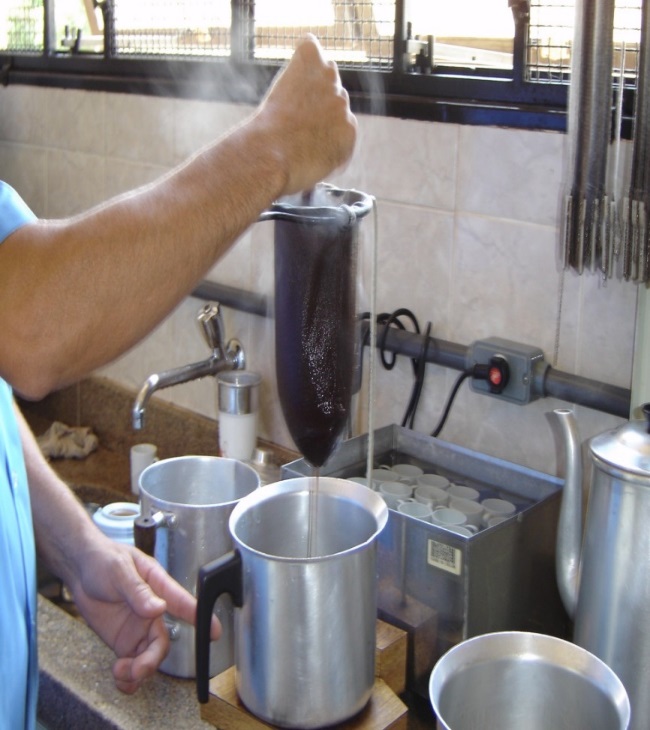 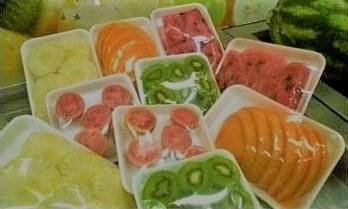 A redução é a etapa principal, pois promove a minimização de gastos com o gerenciamento e tratamento.
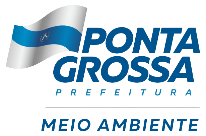 RECUSAR
Produtos que agridam a saúde e o meio ambiente
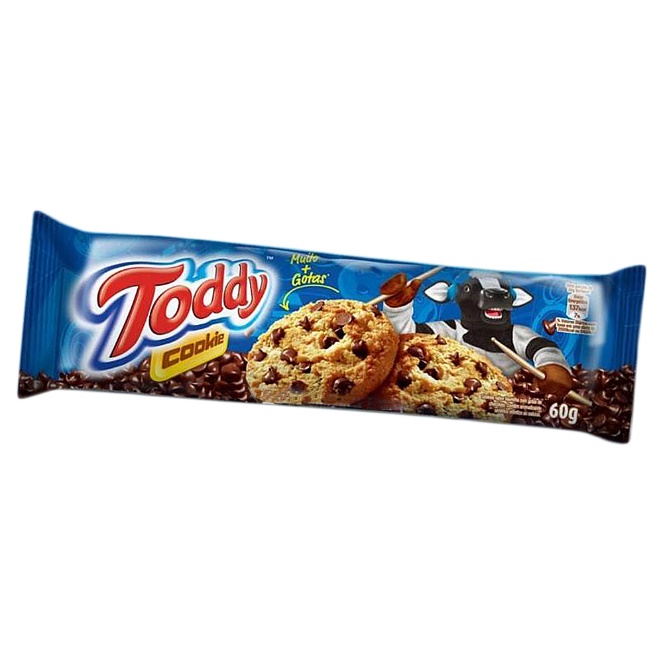 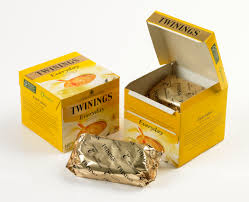 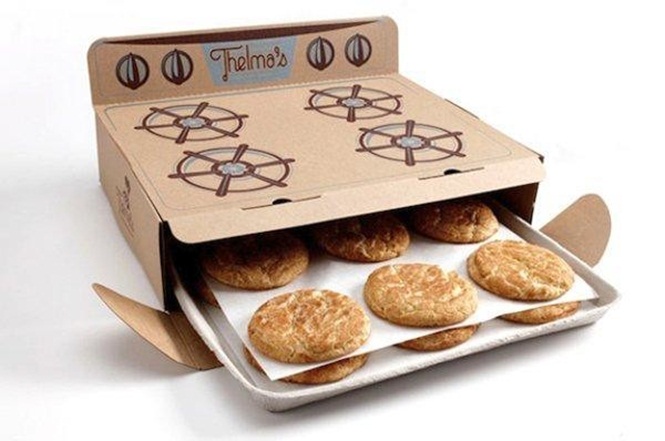 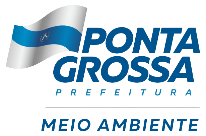 REUTILIZAR
Otimizar o máximo o uso antes da destinação final.
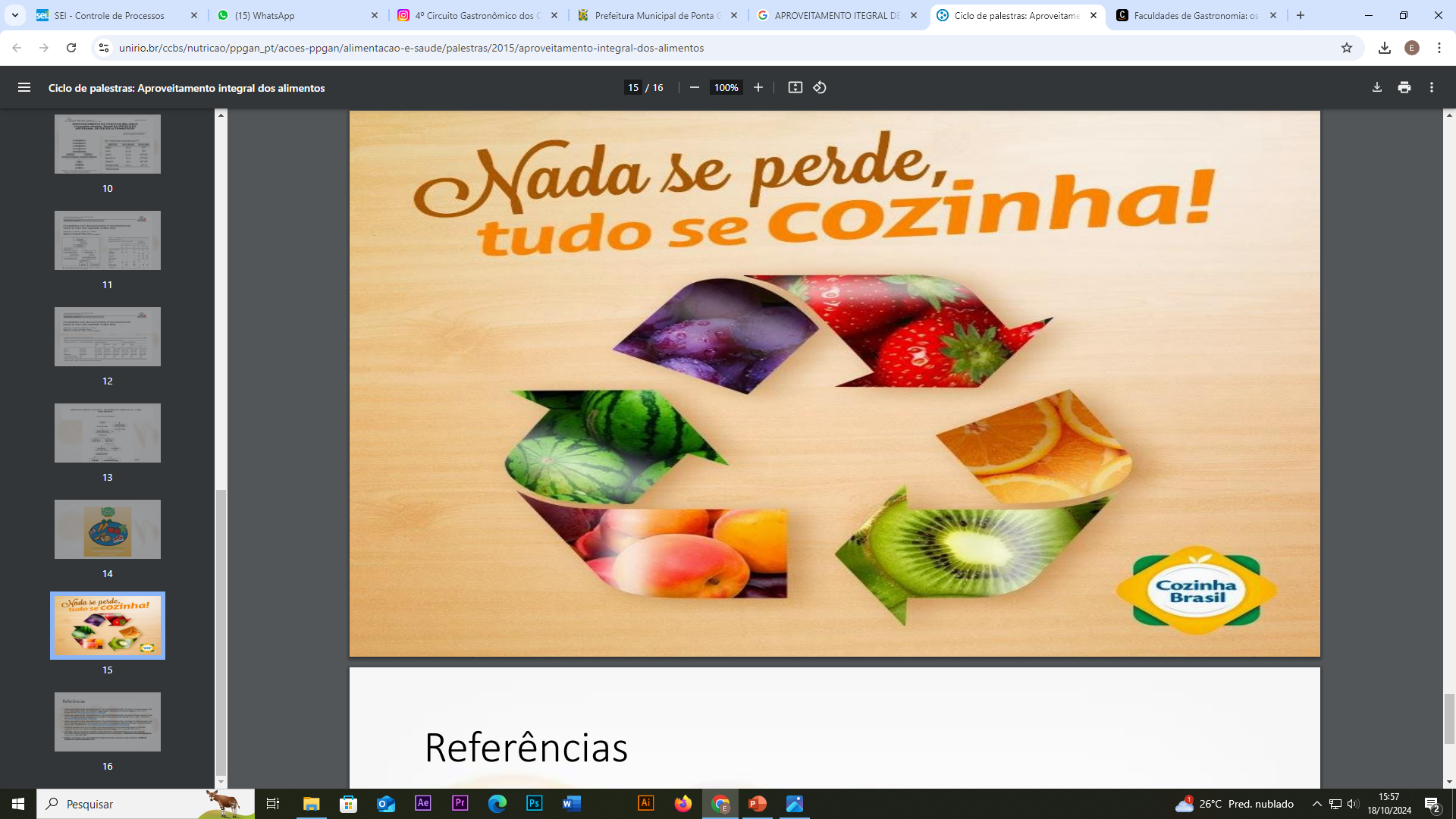 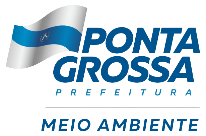 FAÇA A SEPARAÇÃO DOS RESÍDUOS.
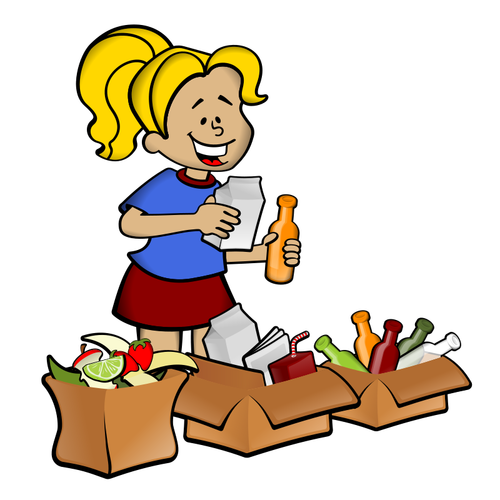 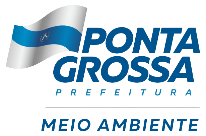 RECICLAR
“Transformação dos resíduos sólidos alterando suas propriedades físicas, físico-químicas ou biológicas, com vistas à transformação em novos produtos”.
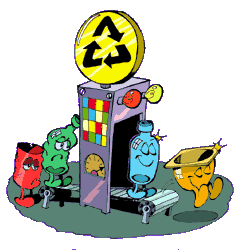 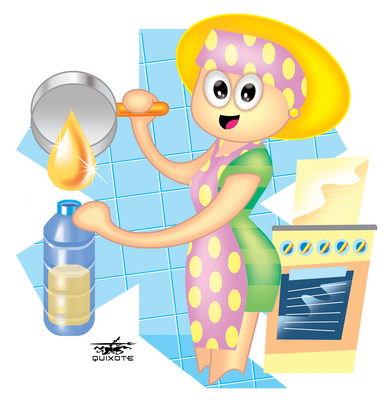 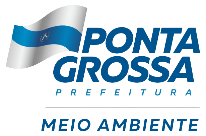 MAS E NA GASTRONOMIA?
COMO FAZER?
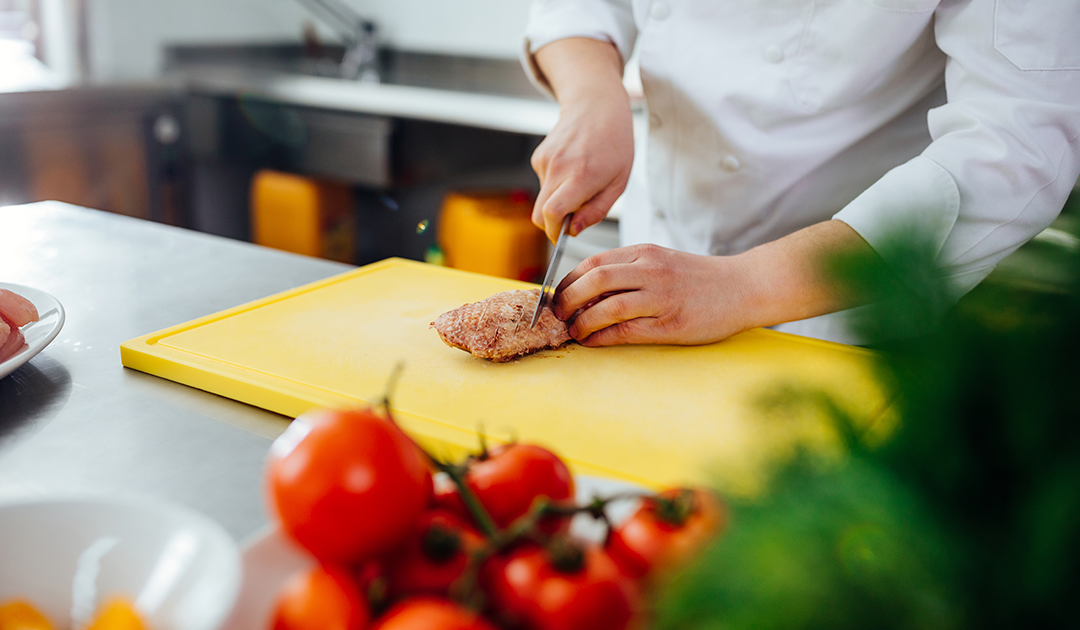 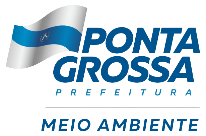 IDENTIFICAR, SEPARAR E DISPOR CORRETAMENTE OS RESÍDUOS


RECICLÁVEIS
NÃO RECICLÁVEIS
ORGÂNICOS
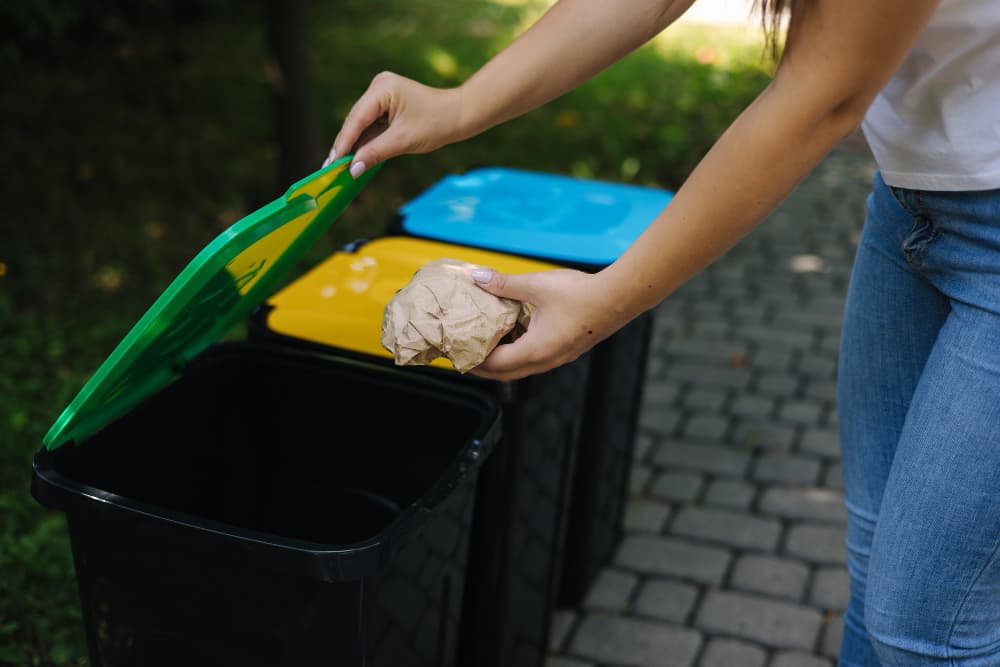 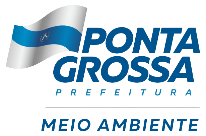 RECICLÁVEIS
Separado dos demais resíduos;
Devem estar limpos;
Acondicionados em coletores com tampa;
Encaminhados para destinação correta;
Em Ponta Grossa para as Associações de Catadores.
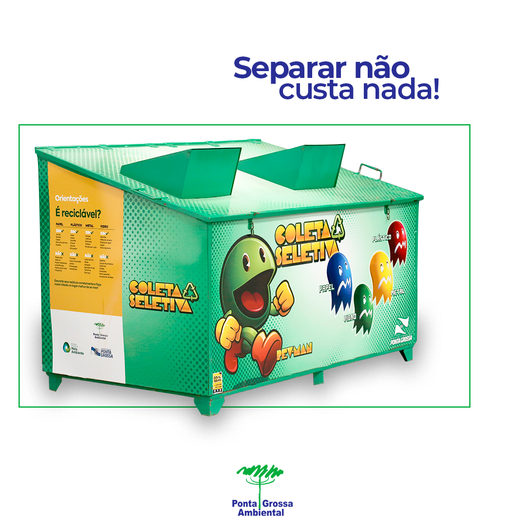 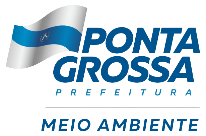 NÃO RECICLÁVEIS - LIXO
Inservíveis;
Coletor tampado, separado e distante dos demais;
Destinado para coleta convencional  (ATERRO).
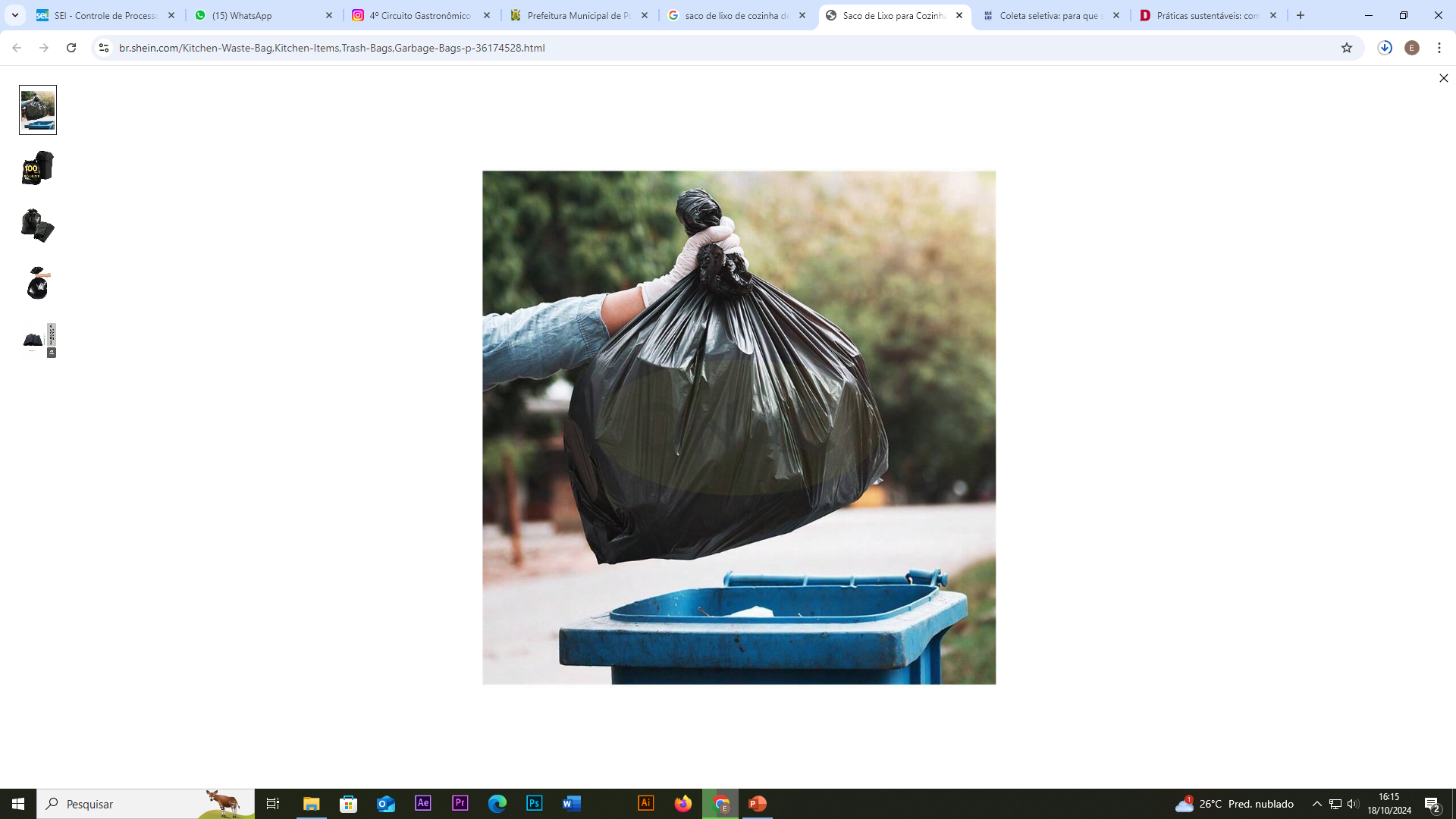 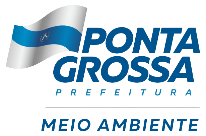 ORGÂNICOS
Podem causar risco de contaminação;
Coletor separado dos demais e com tampa bem fechada;
Destinado para compostagem ou biodigestão ;
Em Ponta Grossa destinado para UTB – Usina Termoelétrica a biogás.
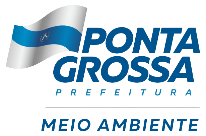 IMPORTANTE
Os resíduos NÃO podem sair pelo mesmo local por onde entram os  alimentos;
Refeitório DEVE ter coletores com tampa e acionamento por pedal;
TODOS os coletores deverão ser limpos diariamente usando proteção individual (luvas); 
 A Vigilância Sanitária irá aprovar o local em que os resíduos são armazenados;
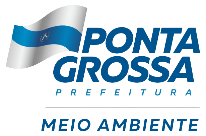 RESOLUÇÃO ANVISA 216/04 (Aprova o Regulamento Técnico de Boas Práticas para Serviços de Alimentação);
RESOLUÇÃO ANVISA 218/05 (Dispõe sobre o Regulamento Técnico de procedimentos Higiênico-Sanitários para Manipulação de Alimentos e Bebidas Preparados com Vegetais);
O órgão ambiental competente E/OU a autoridade sanitária municipal devem aprovar o local onde os restos de alimentos serão armazenados temporariamente.
.
Usina Termoelétrica a Biogás
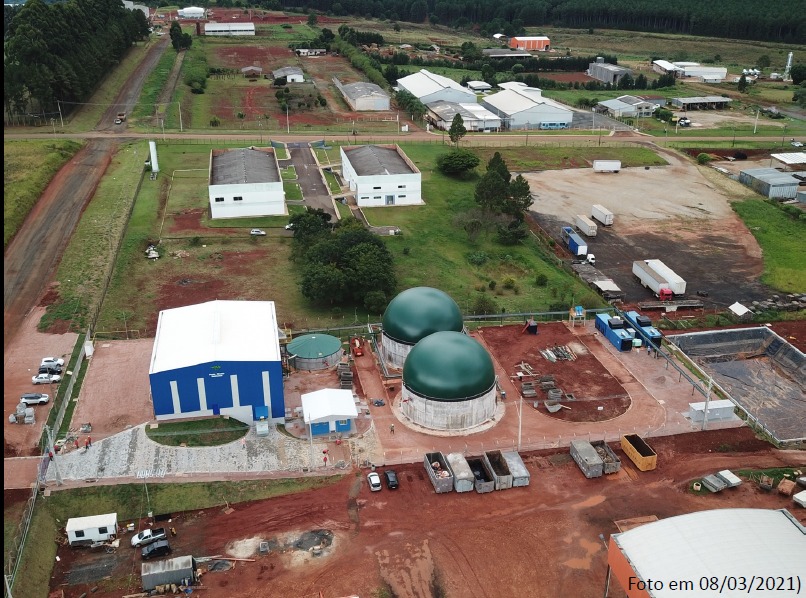 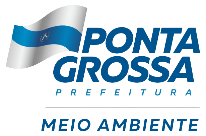 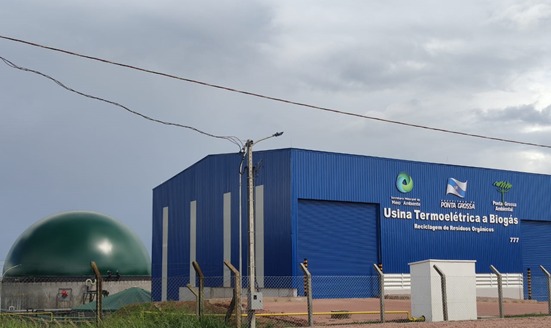 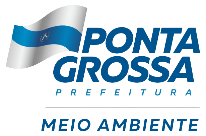 DIA DE SOBRECARGA DA TERRA 
(1970 – 2024)
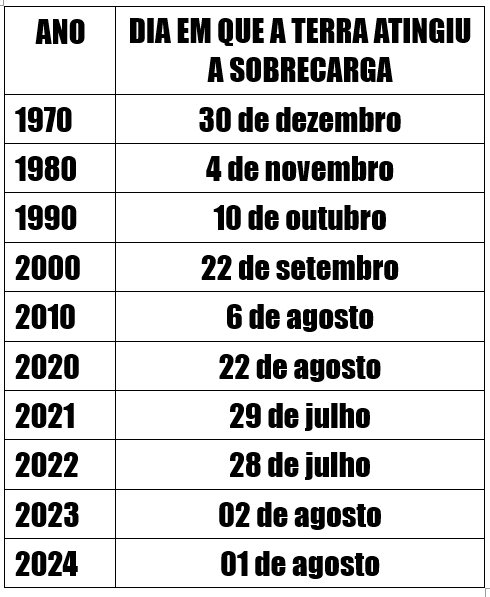 Fonte: Globo/ Um só planeta
Rádio do Senado
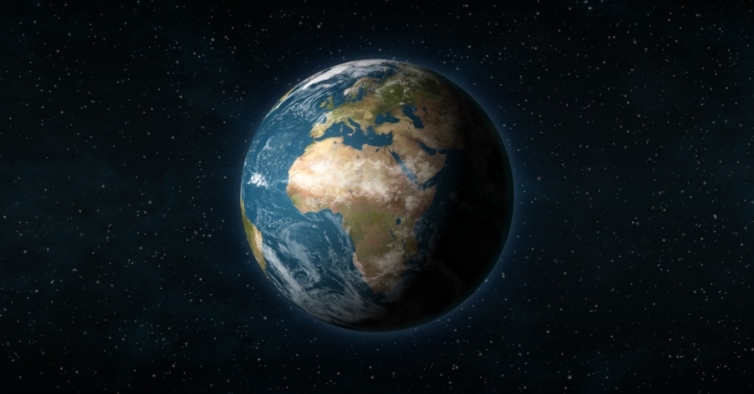 Dia de sobrecarga da terra
01 DE AGOSTO DE 2024
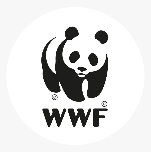 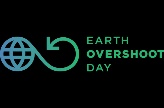 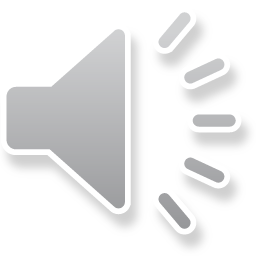 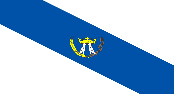 É uma data que marca quando consumimos todos os recursos naturais que o planeta é capaz de produzir e renovar ao longo de 365 dias.
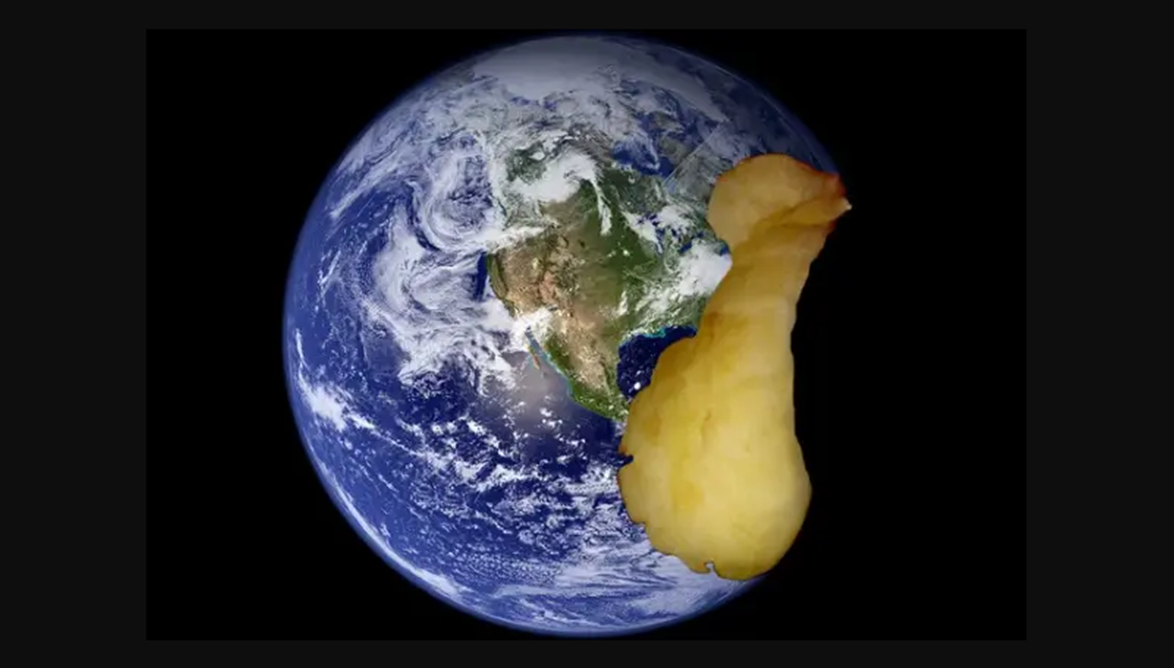 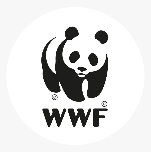 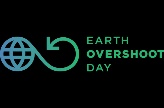 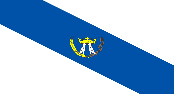 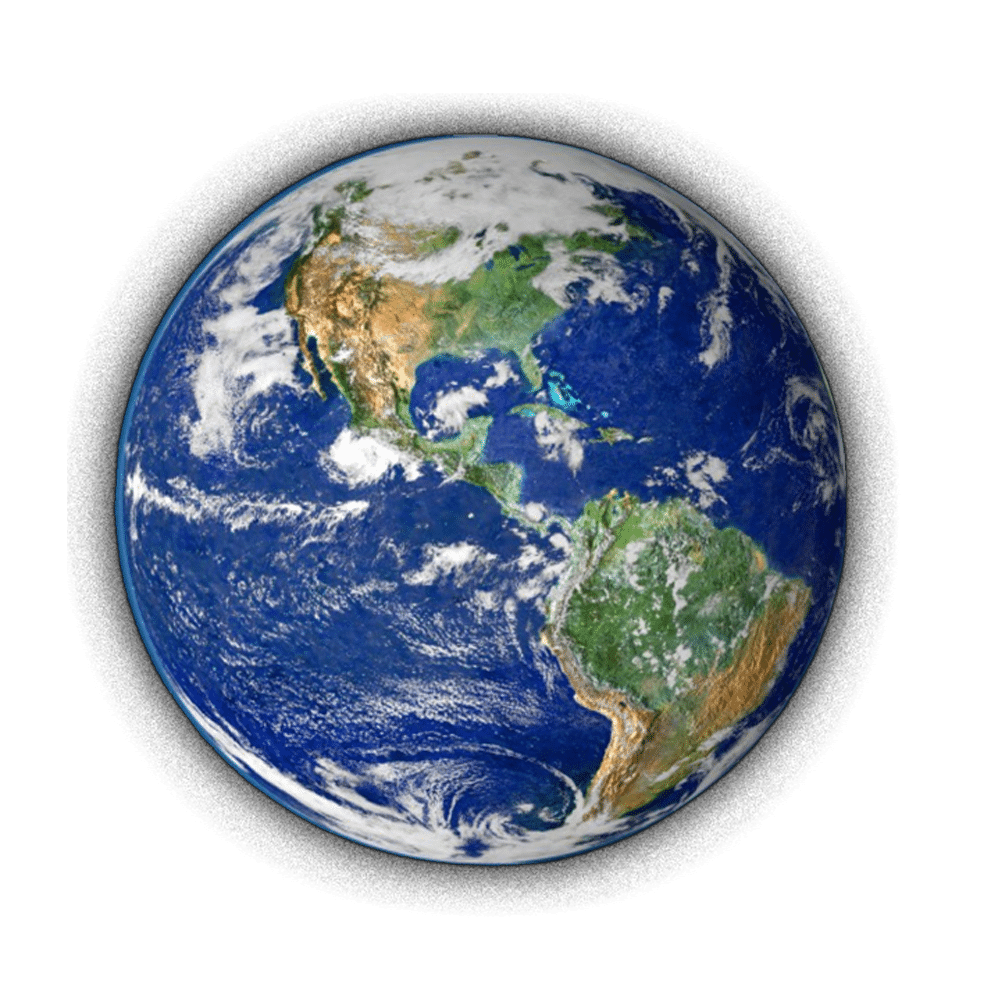 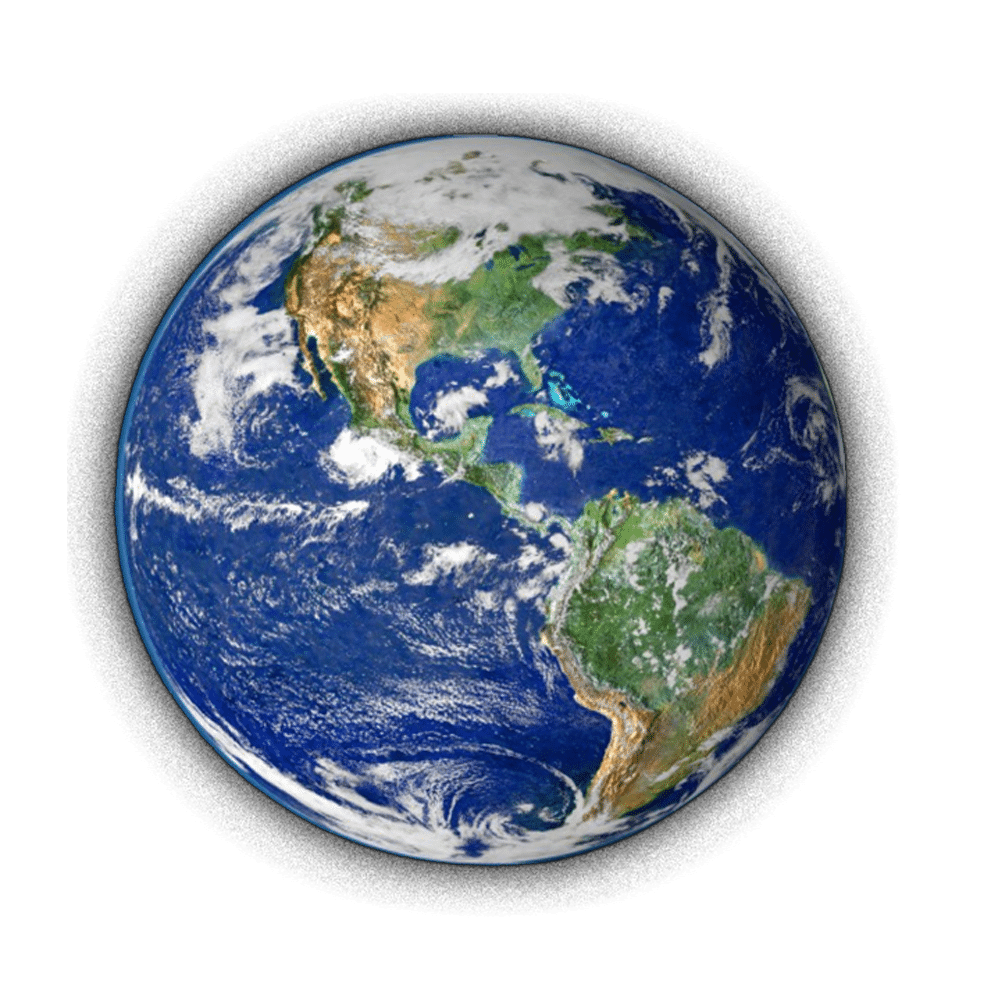 Para suprir as demandas de consumo da humanidade até 31 de dezembro de 2024 “consumiremos” 1,7 planeta, ou seja, 70% mais que a Terra oferece anualmente, mas temos SOMENTE 1.
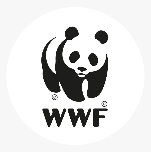 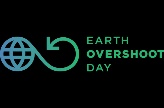 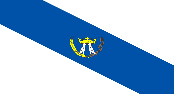 https://www.wwf.org.br/overshootday/
Em 2024 adiantou um dia em relação a 2023 que foi 02 de agosto.
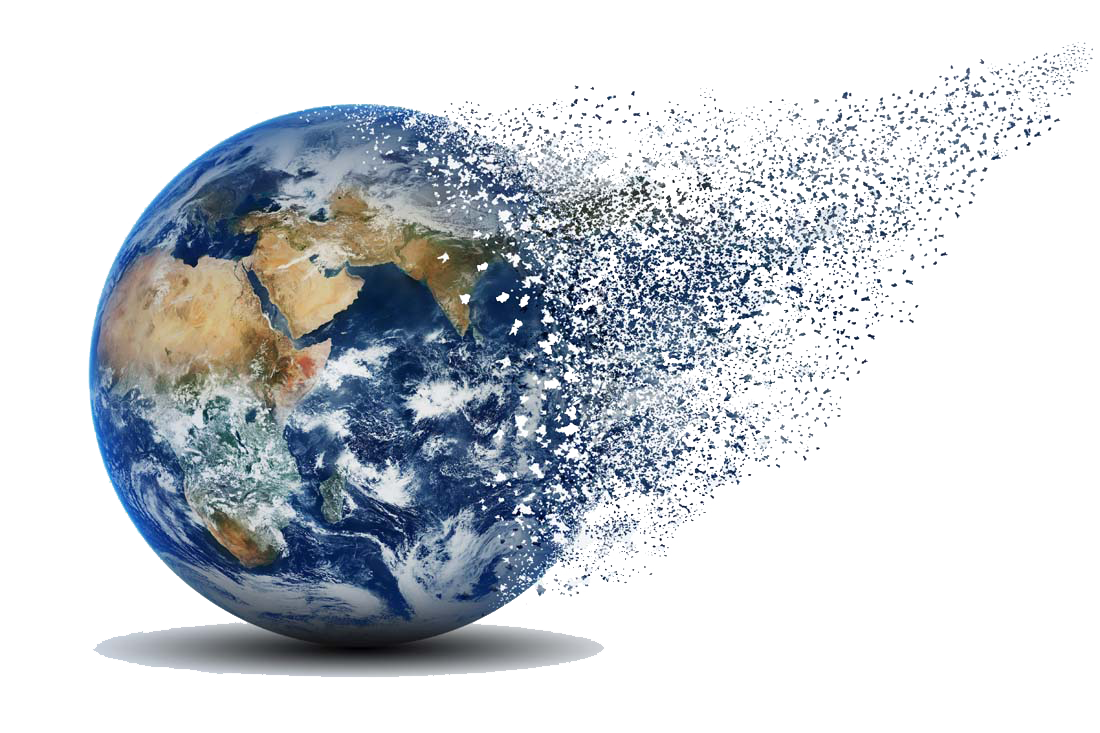 Significa que a antecipação foi relativamente lenta - o adiantamento em ‘apenas’ um dia está ligado a um crescimento mais lento da economia mundial, ainda afetado pela pandemia, e a um crescimento de 0,4% da biocapacidade do planeta.
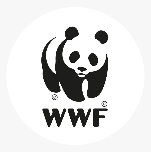 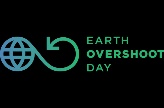 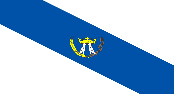 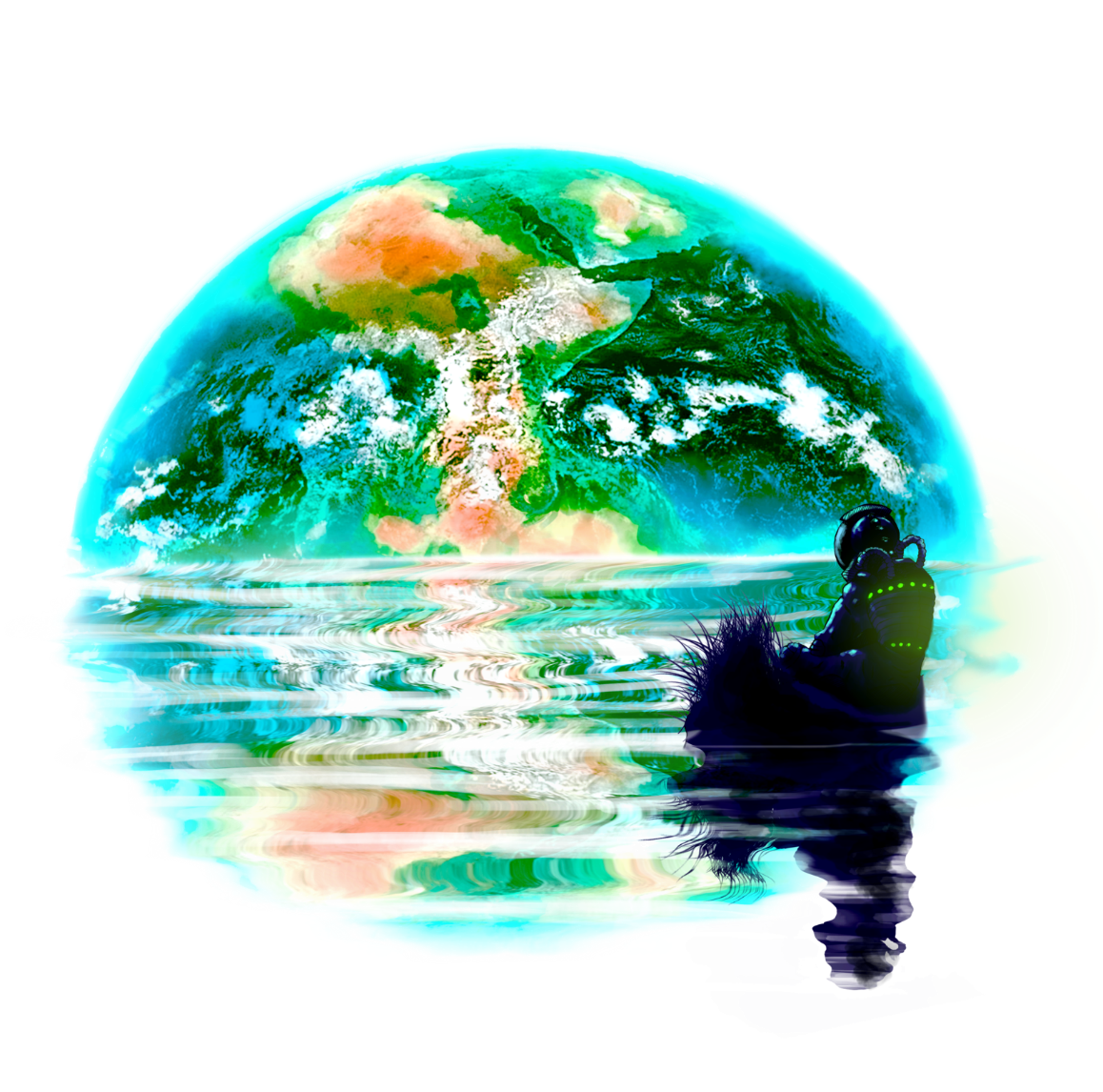 Mas, aprendemos pouco com a pandemia, quando a data regrediu 3 semanas — de 29 de julho em 2019 para 22 de agosto em 2020 — mostrando que uma redução no consumo e na produção industrial pode ser positiva do ponto de vista de uso de recursos naturais.
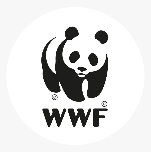 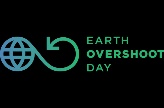 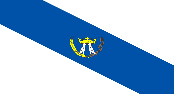 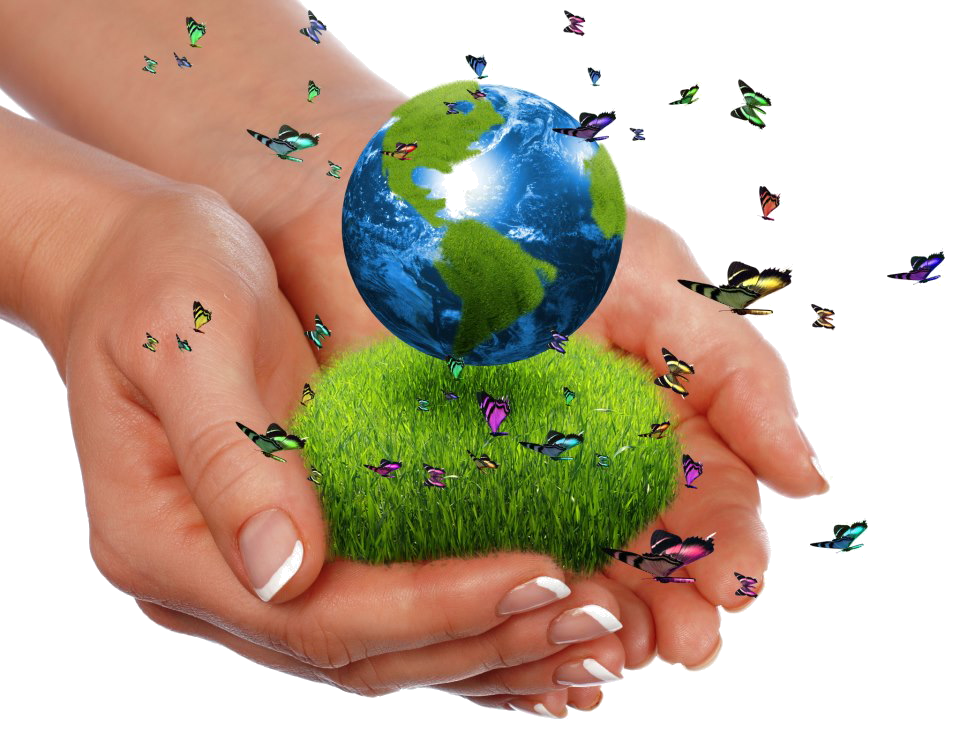 Mas é possível diminuir esse número e atrasar a data em 2025.
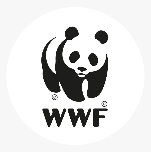 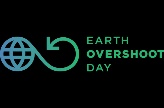 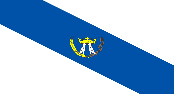 Reduzindo o desperdício de alimentos pela metade, a data atrasaria 13 dias.
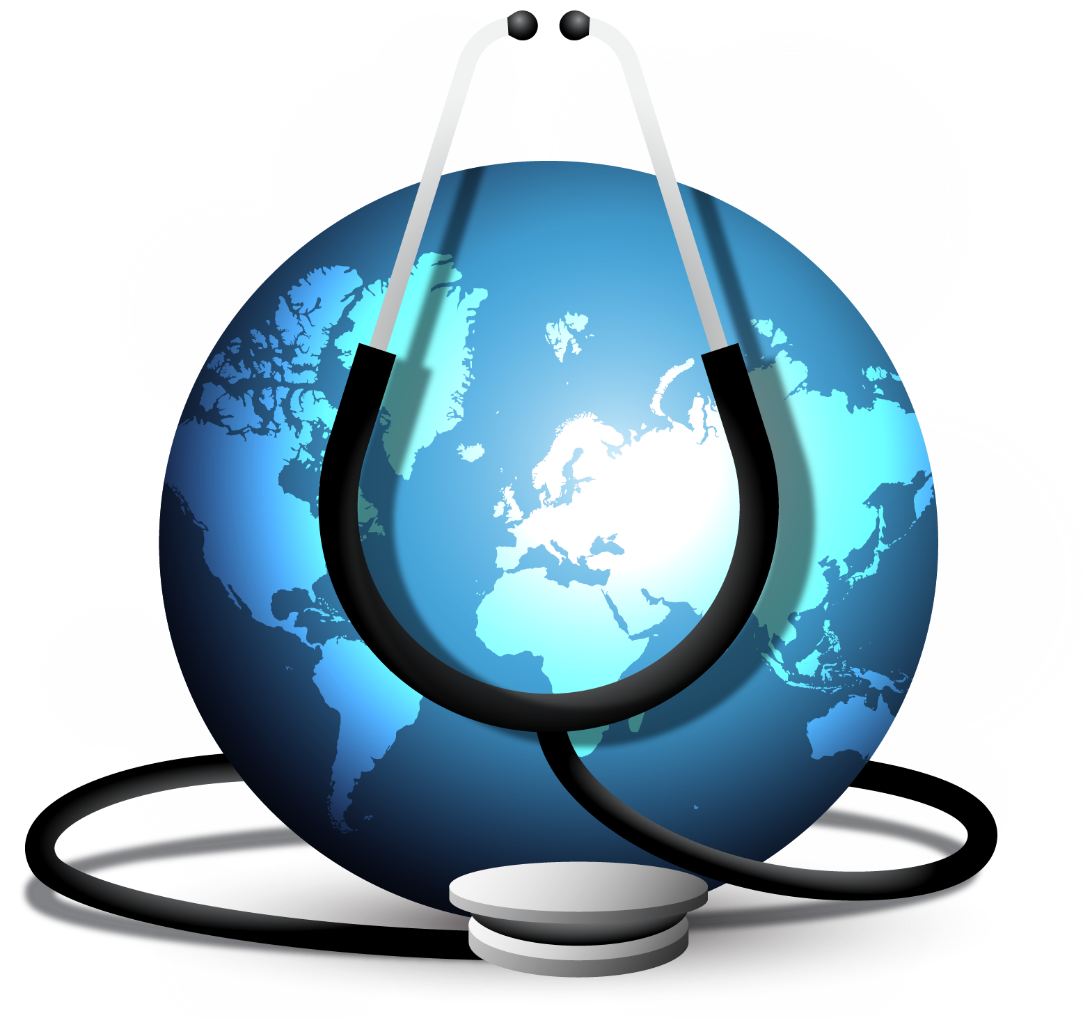 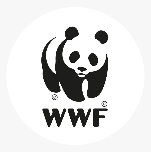 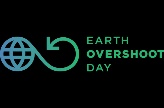 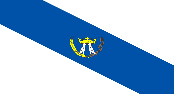 Reflorestar 350 milhões de hectares faria o planeta ganhar 8 dias.
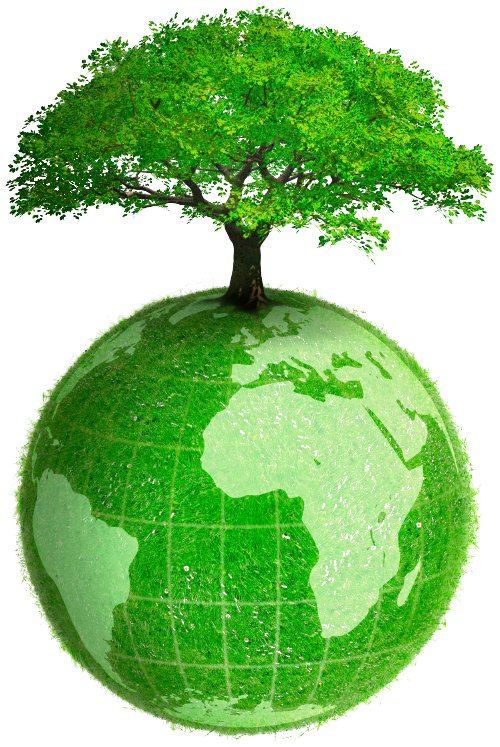 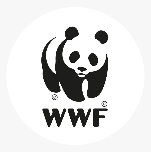 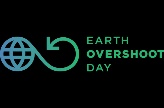 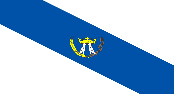 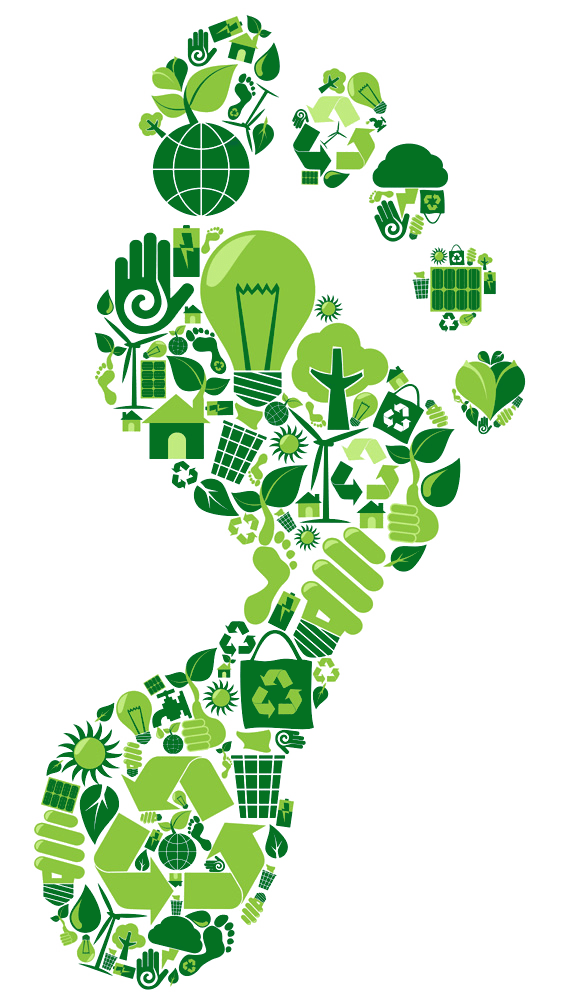 Diminuir a pegada ecológica da população mundial atrasaria a sobrecarga em 3 meses.
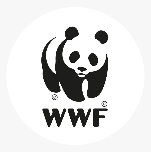 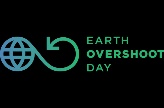 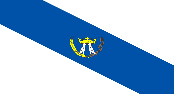 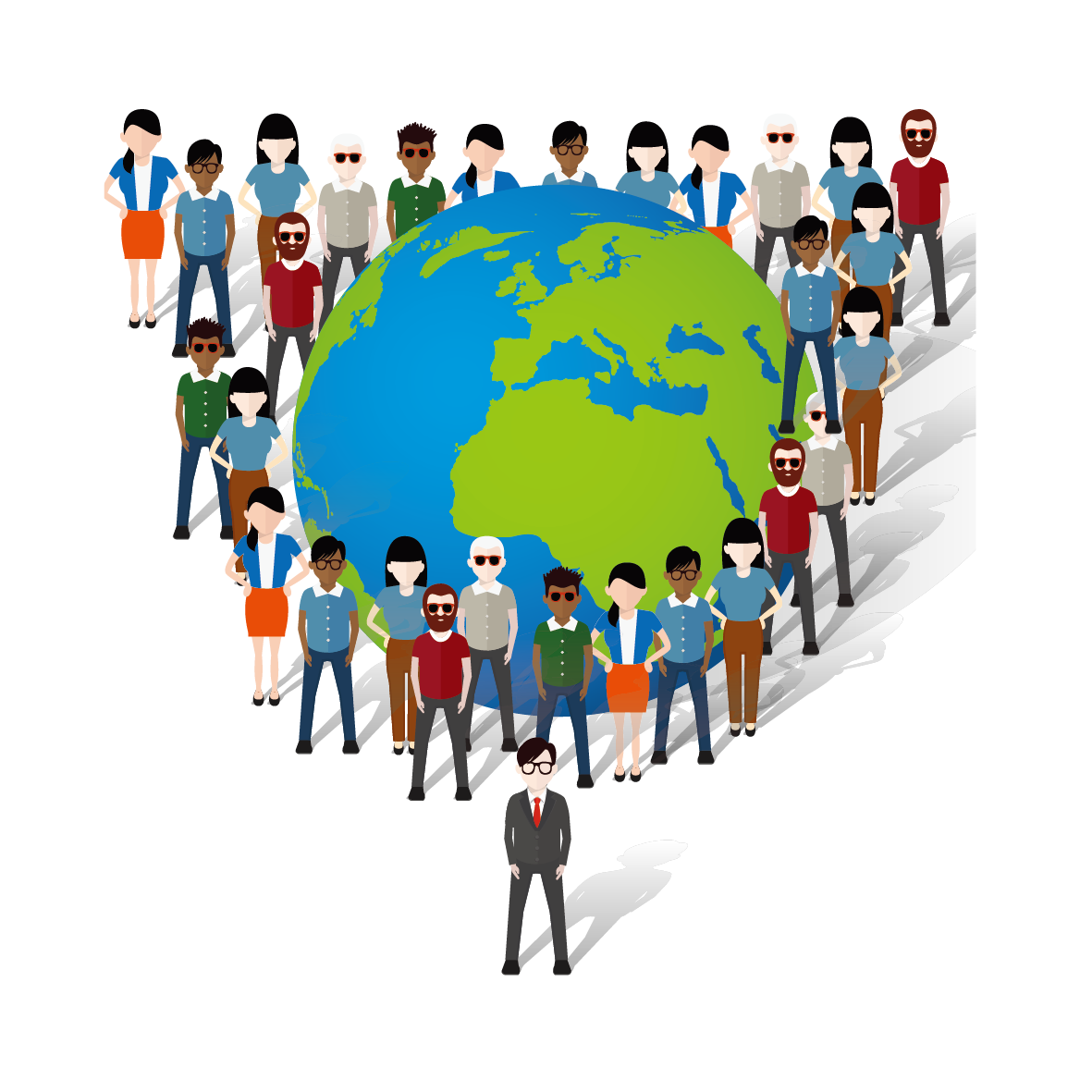 3.800 milhões de anos atrás, a vida foi evidenciada pela primeira vez na Terra.
A população mundial aumentou 121%  desde 1970.
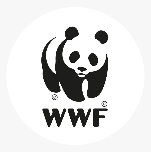 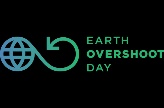 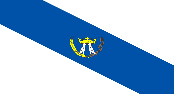 8,2 mil milhões de habitantes em meados de 2024
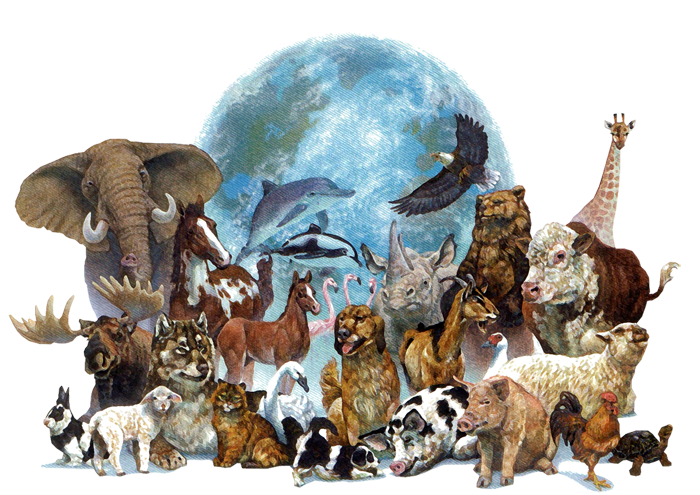 O tamanho médio da população de espécies de vertebrados diminuiu em 68% desde 1970.
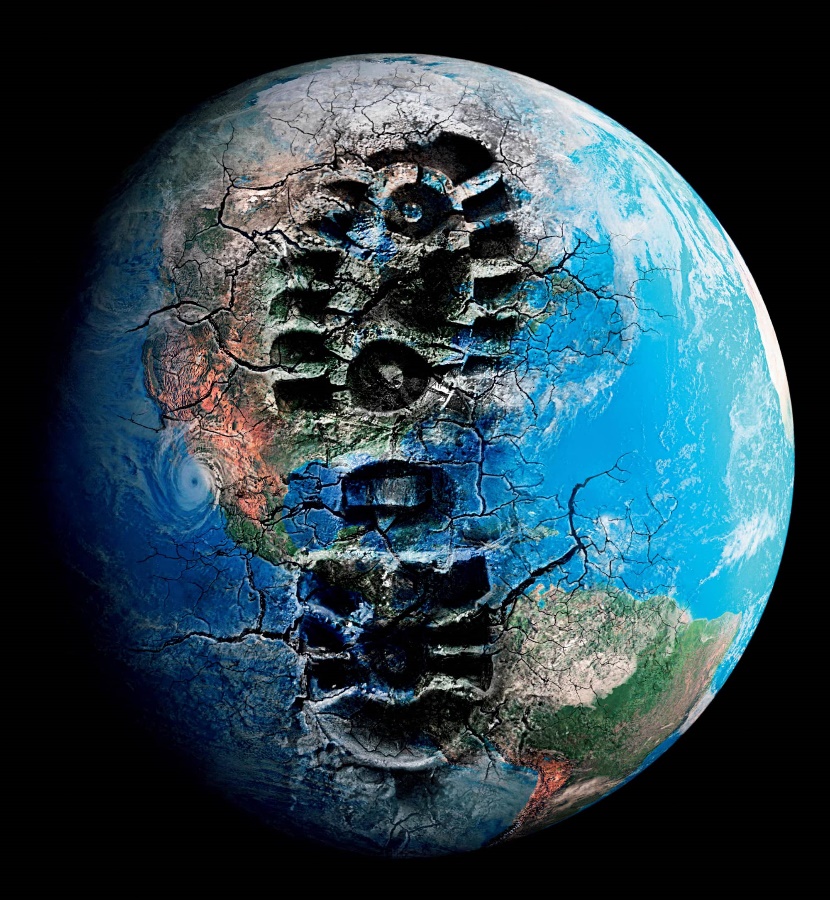 60 %  da Pegada Ecológica da humanidade é carbono .
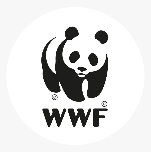 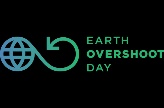 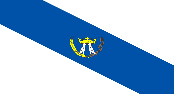 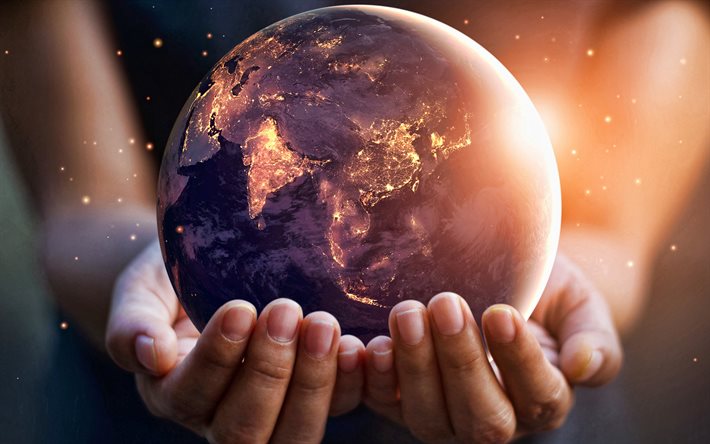 VAMOS ATRASAR A DATA NO PRÓXIMO ANO?
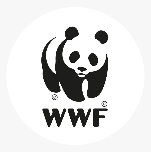 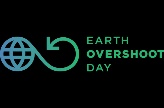 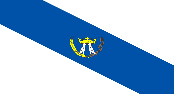 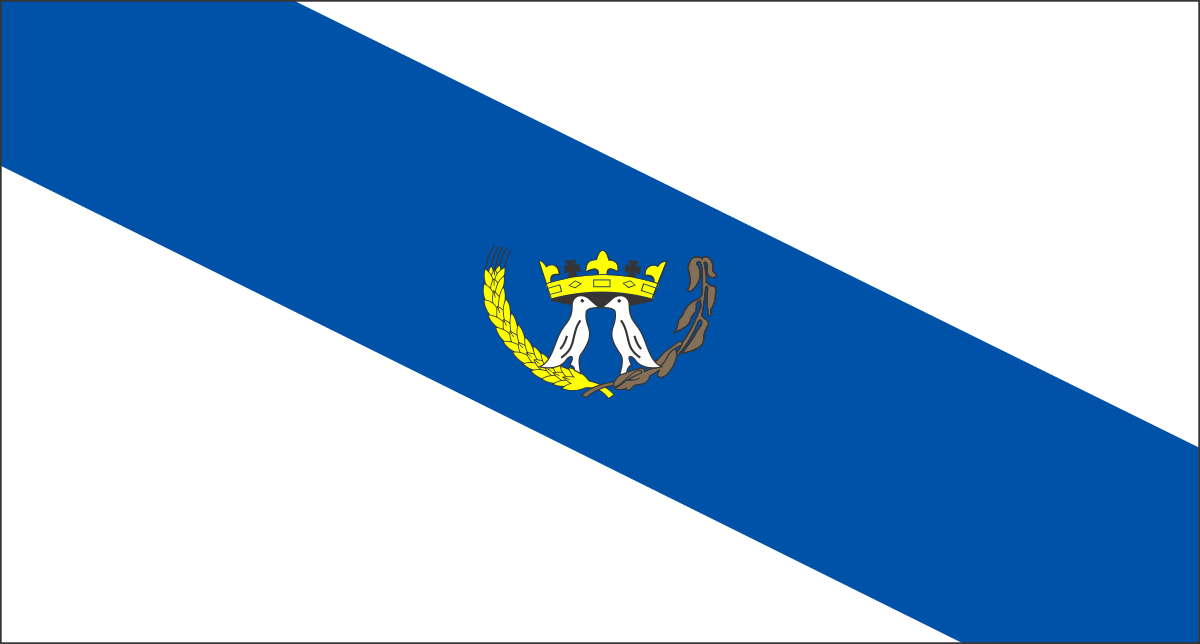 PONTA GROSSA
Meio Ambiente
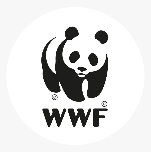 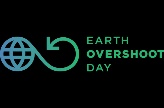 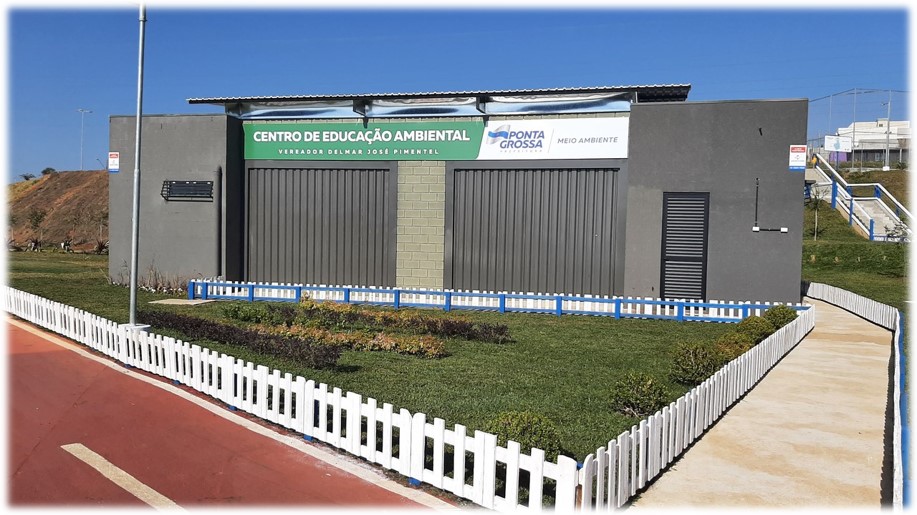 OBRIGADA

Andréia de Oliveira – geógrafa
Centro de Educação Ambiental 
42-3220-1000 ramal 2388
Email: educacaoambiental.pmpg@gmail.com